Unit 1 Lifestyle
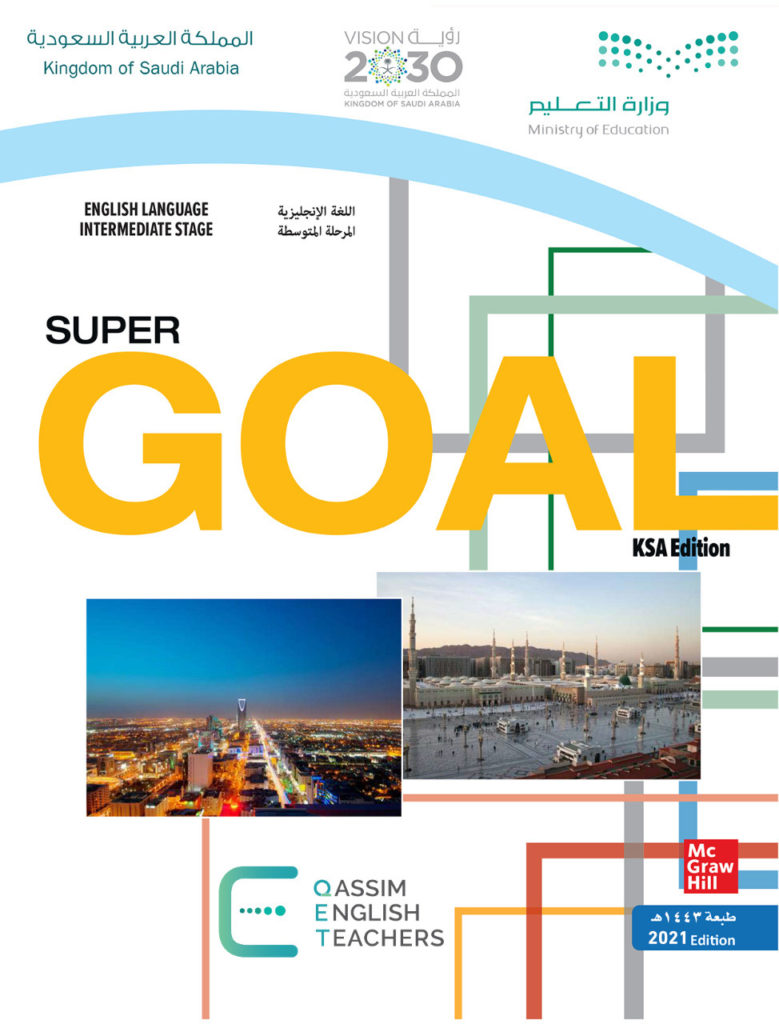 Grammar
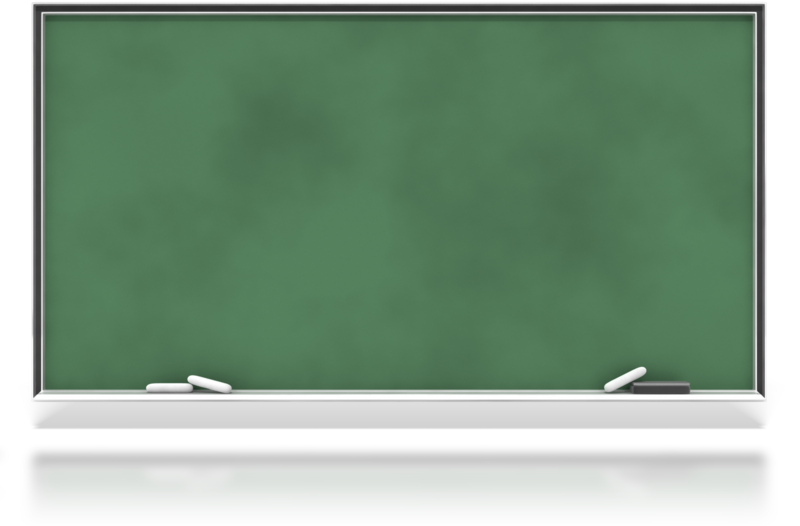 بسم الله الرحمن الرحيم
Day:
Date:
Learning Objectives
Ask Yes/ No questions in the simple present correctly
Classify adverbs of frequency correctly
use adverbs of frequency correctly
Ask questions using How often, How much or How long..
Write sentences about daily routines and habits.
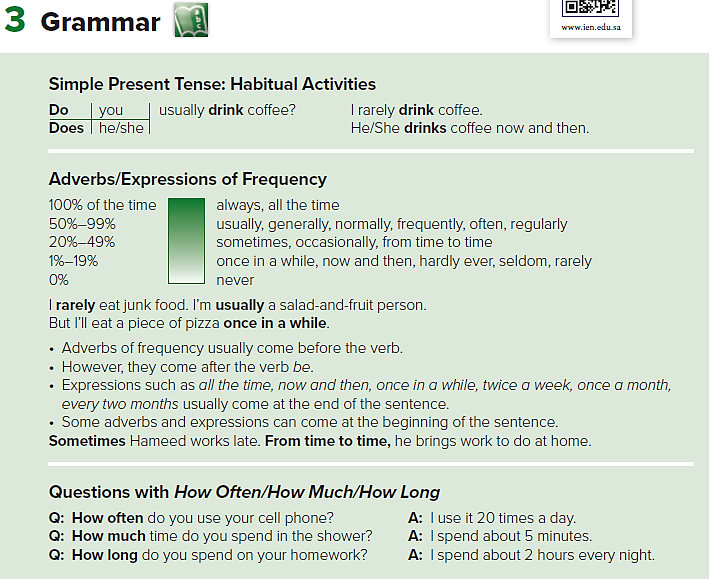 Pages 4 & 5
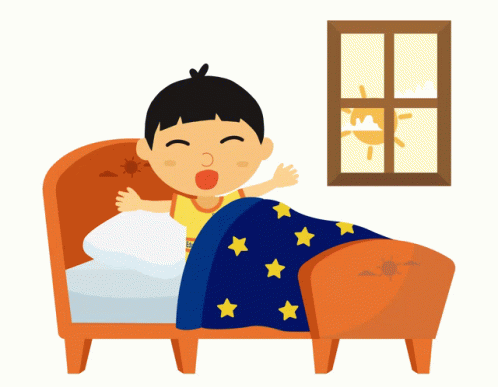 I wake up early every morning.
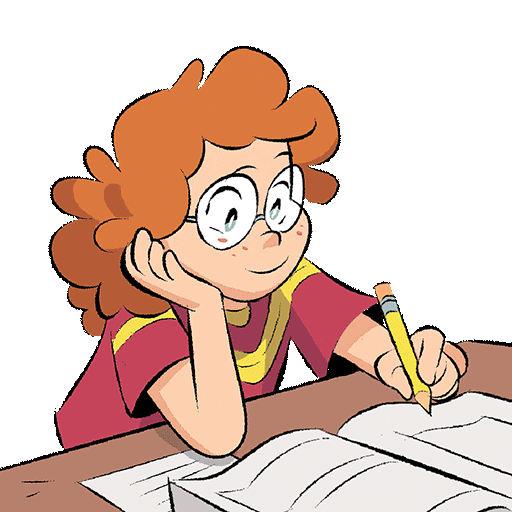 She writes her homework every evening.
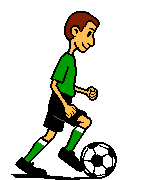 He plays football twice a week.
Forming the Present Simple (affirmative)
Forming the Present Simple (affirmative)
Forming the Present Simple (Negative)
Forming the Present Simple (affirmative)
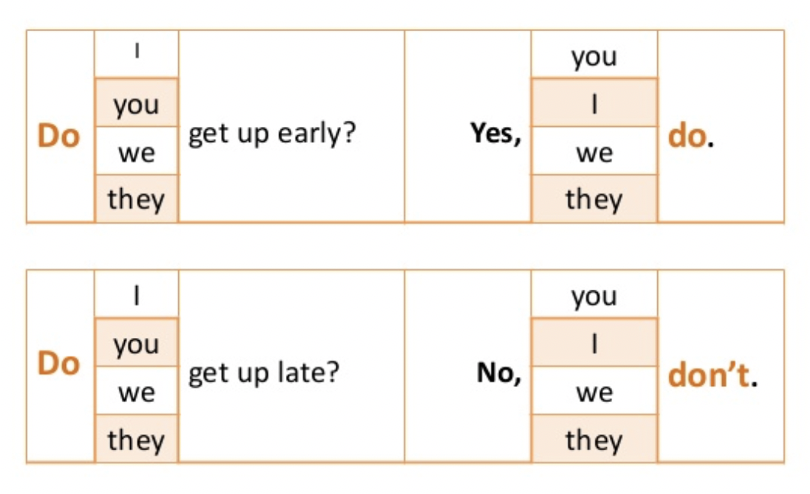 Yes/No Questions
Forming the Present Simple (affirmative)
Forming the Present Simple (Negative)
Forming the Present Simple (affirmative)
Yes/No Questions
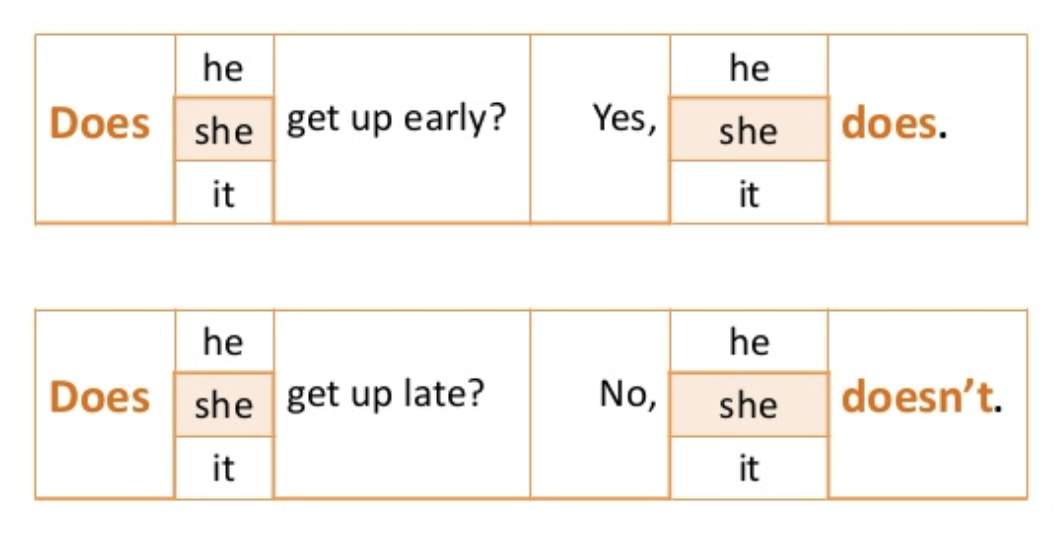 Let’s Practice
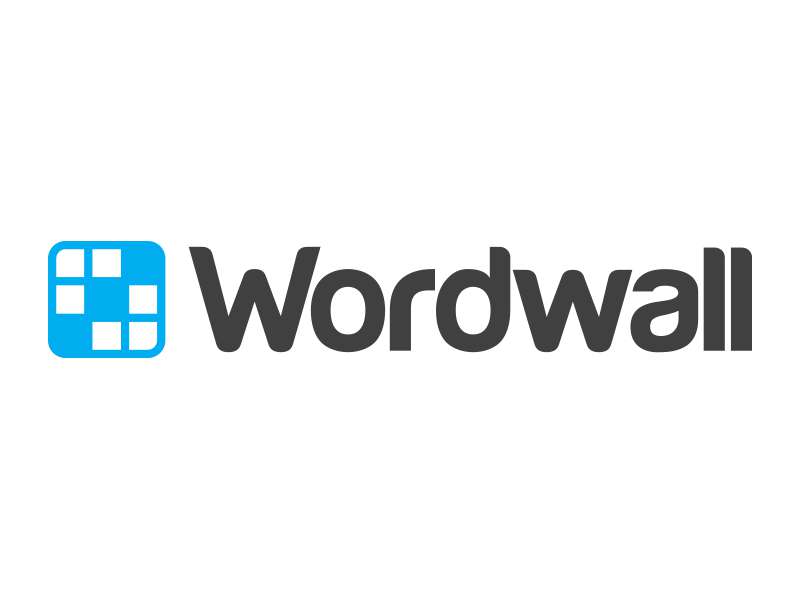 Adverbs of frequency
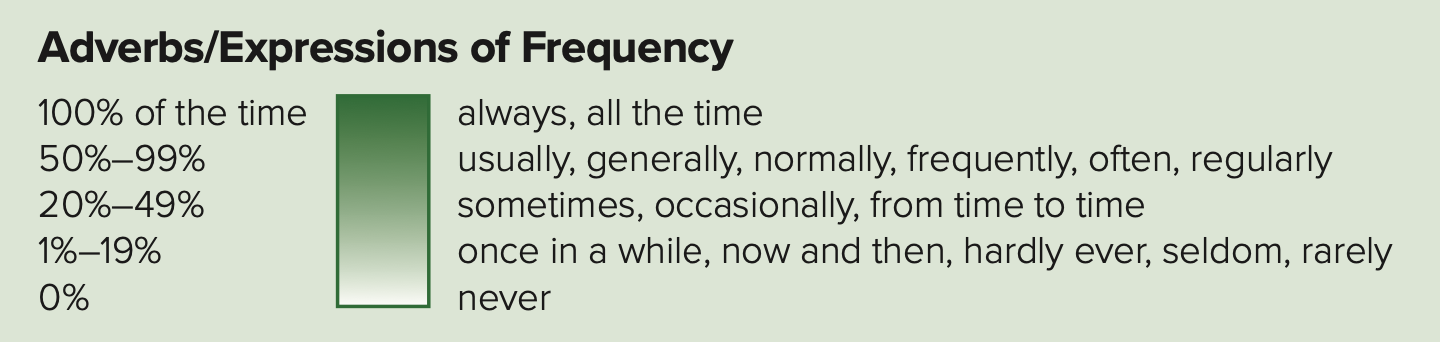 Adverbs of frequency
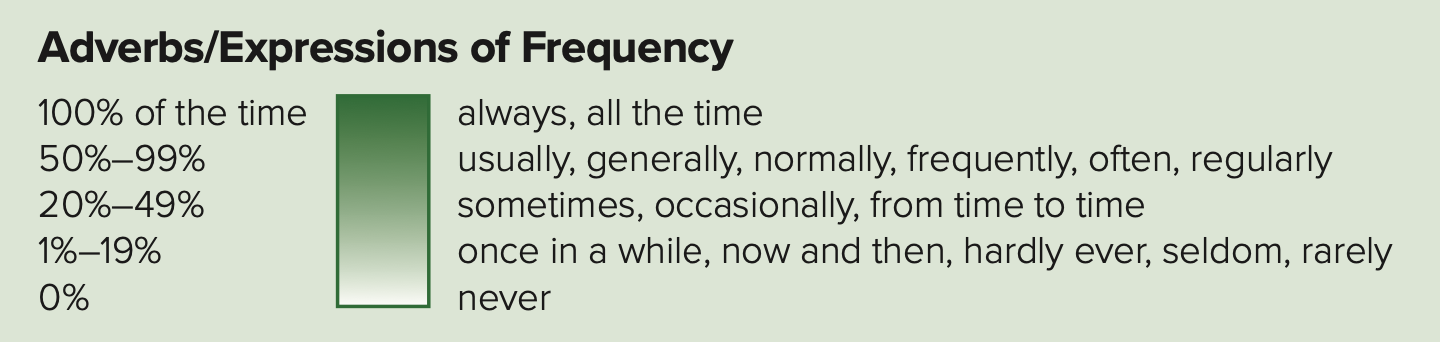 Let’s Practice
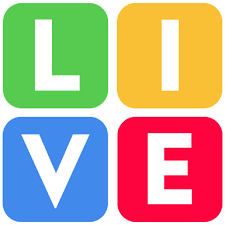 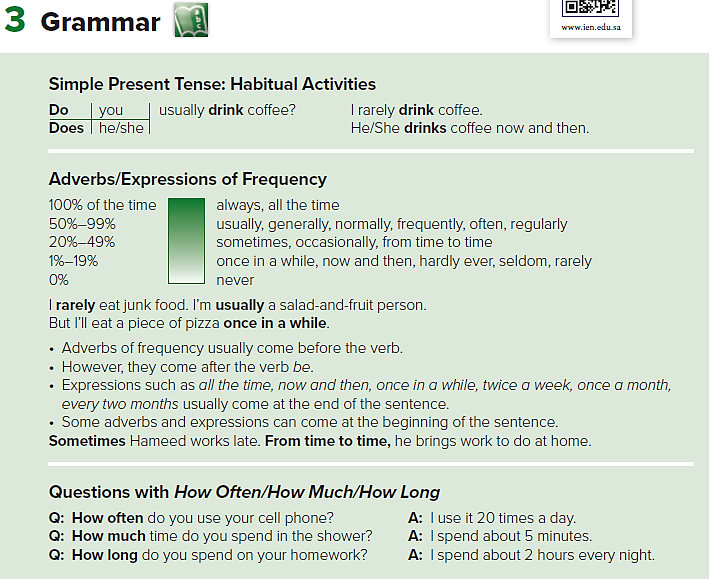 Asking Information Questions
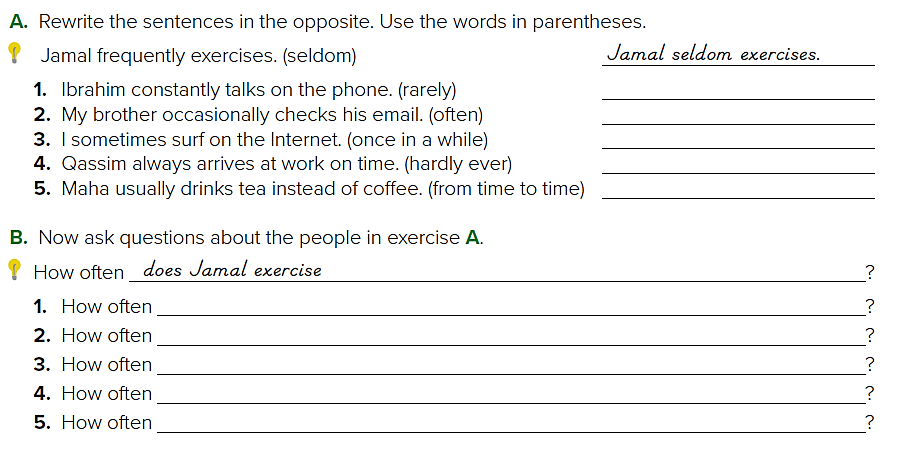 1. Ibrahim rarely talks on the phone.
2. My brother often checks his email. / My brother checks his email often.
3. I surf on the Internet once in a while.
4. Qassim hardly ever arrives at work on time.
5. Maha drinks tea instead of coffee from time to time.
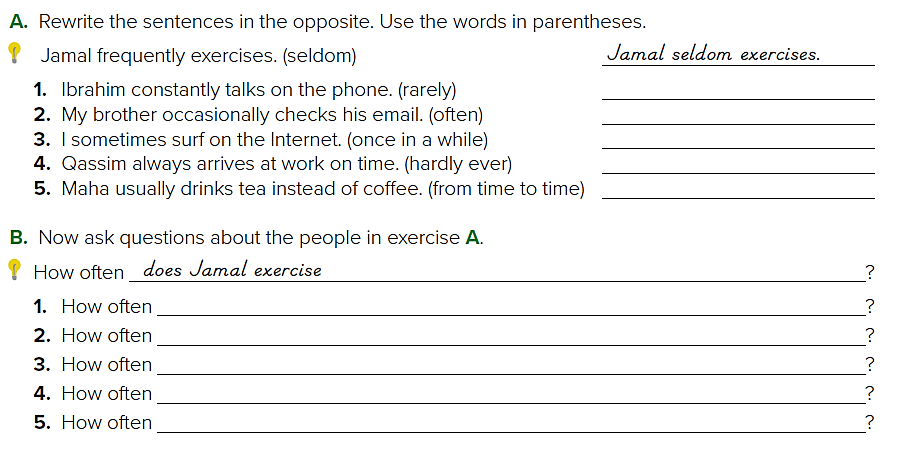 does Ibrahim talk on the phone?
does your brother check his email?
do you surf on the Internet?
does Qassim arrive at work on time?
does Maha drink tea instead of coffee?
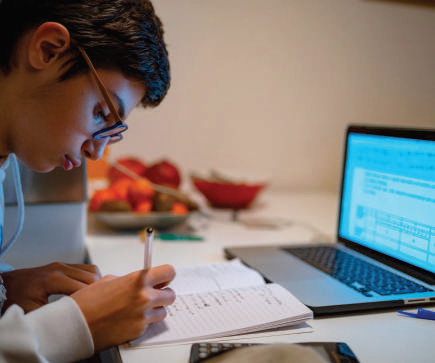 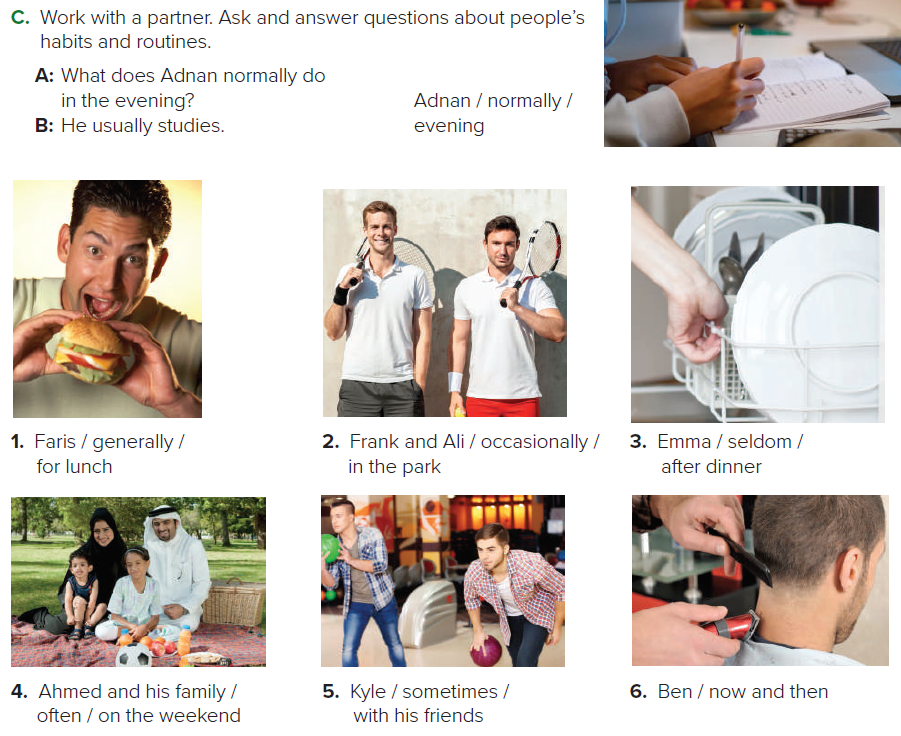 1. What does Faris generally eat/have for lunch?
He generally eats/has a burger and a soda for lunch.
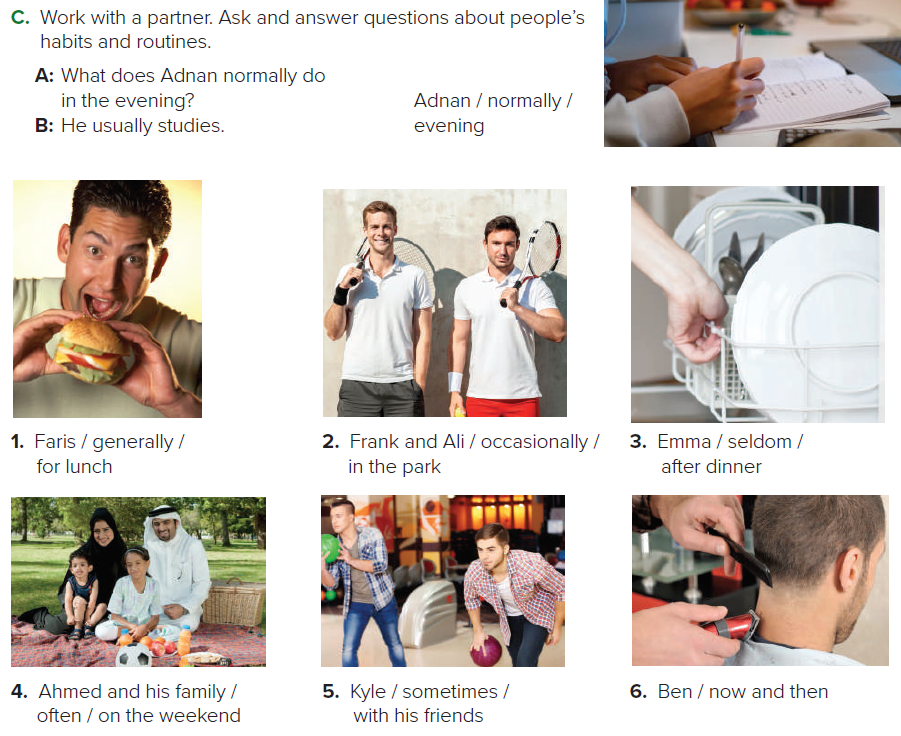 2. What do Frank and Ali occasionally do in the park?
Frank and Ali occasionally play tennis in the park. /
Frank and Ali in the park occasionally.
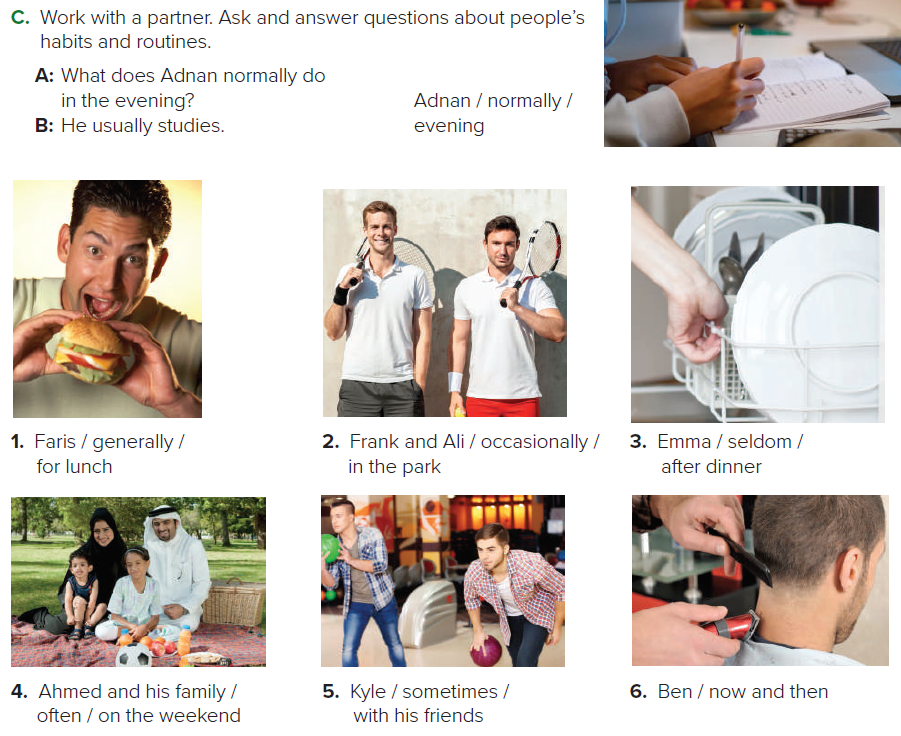 3. What does Emma seldom do after dinner?
Emma seldom does/washes the dishes after dinner
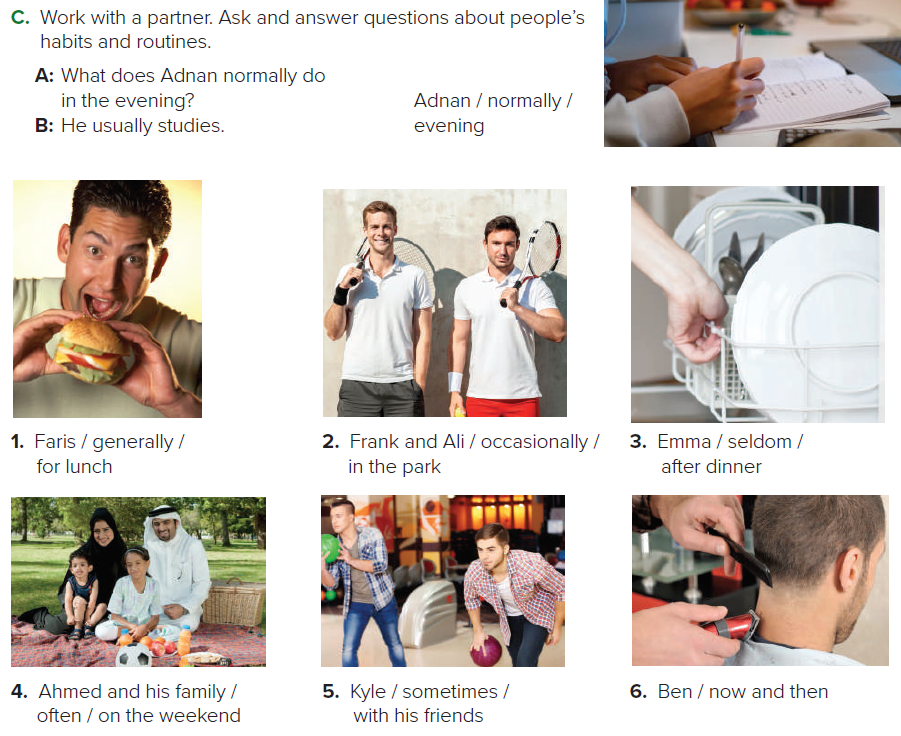 4. What do Ali and his family often do on the weekend?
Ali and his family often go to the park on the weekend.
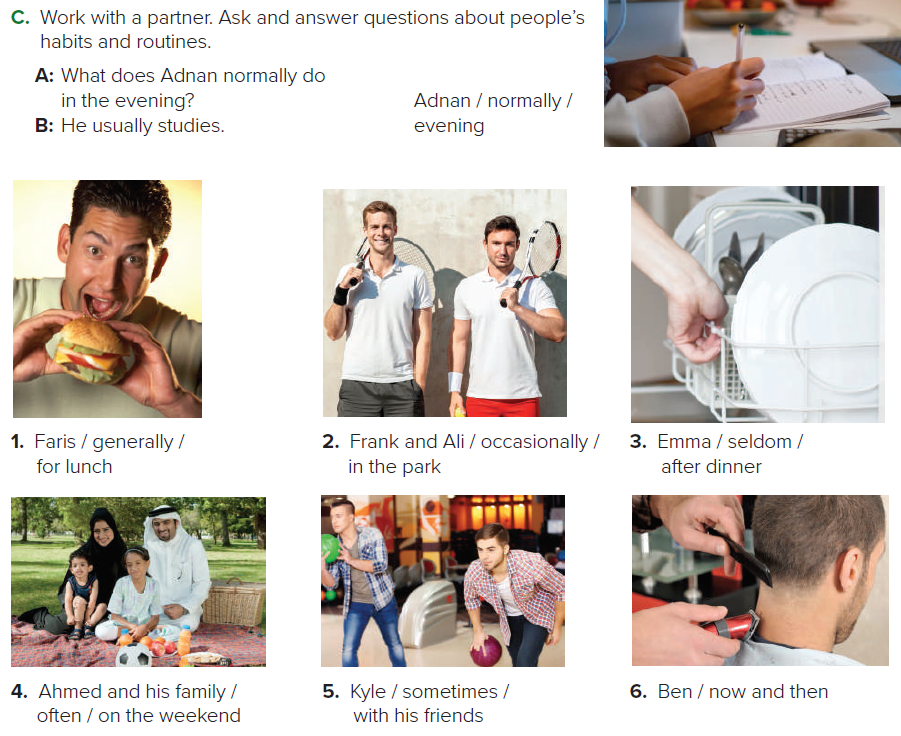 5. What does Kyle sometimes do with his friends?
Kyle sometimes goes bowling with his friends.
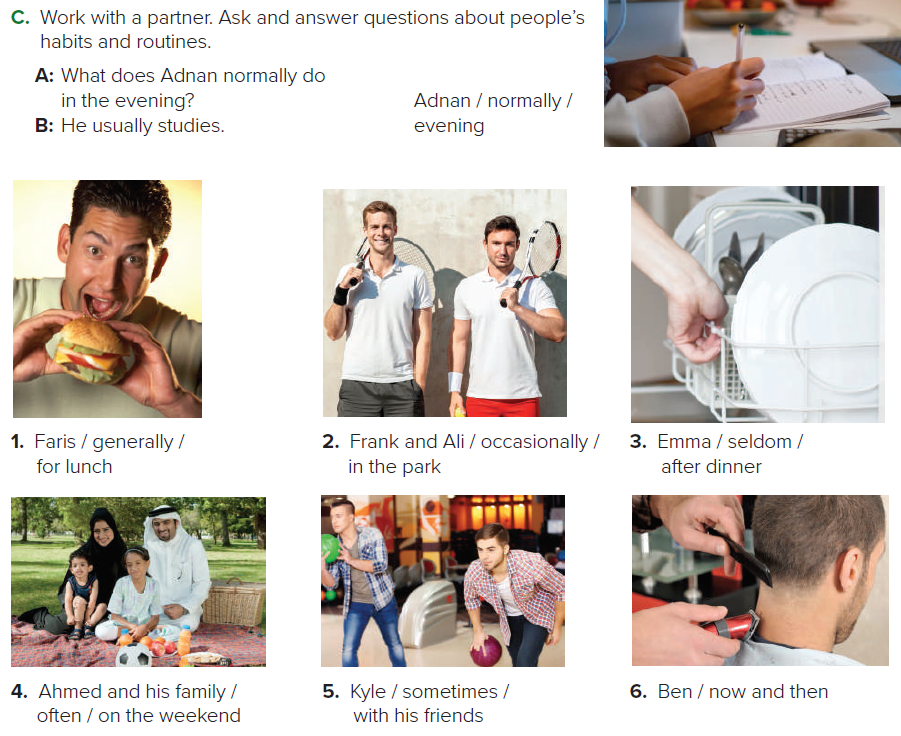 6. What does Ben do now and then?
Ben gets a haircut now and then.
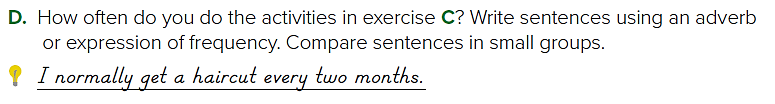 Sample answers:
1-I sometimes go bowling with my friends.
2-I often go to the park on the weekend with family
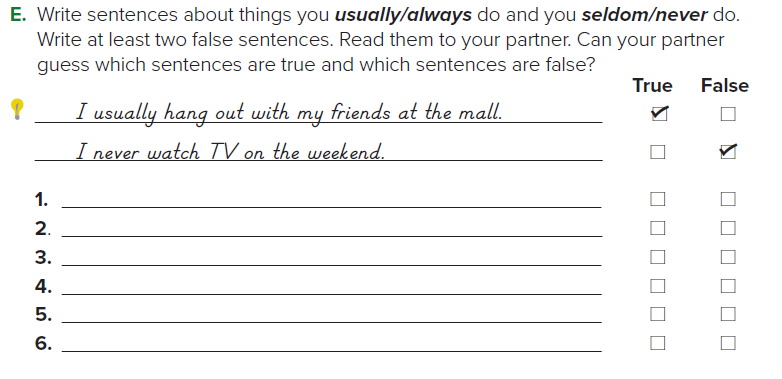 Sample answers
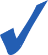 I seldom wash the dishes after dinner.
I occasionally play tennis in the park.
I generally eat a burger and a soda for lunch.
I sometimes go shopping on weekends
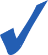 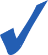 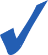 Homework
Workbook Page 168
1
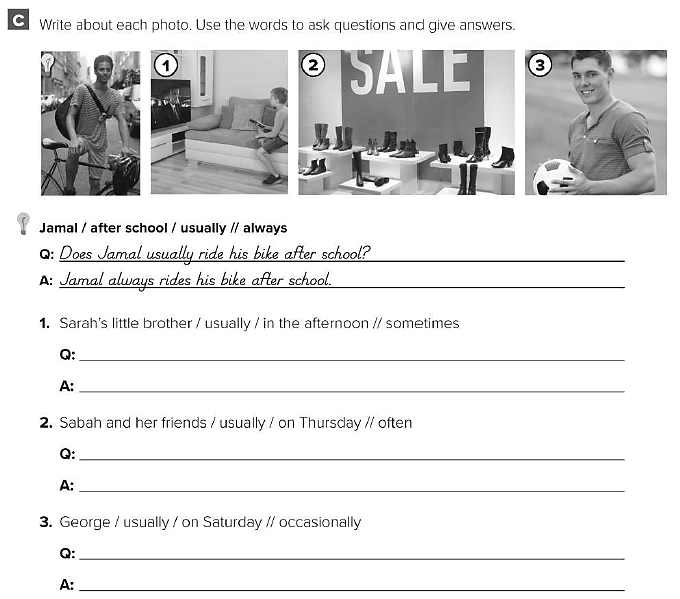 Does Mona’s little brother usually watch TV in the afternoon ? 
Mona’s little brother sometimes watches TV in the afternoon .
Do Sabah and her friends usually go shopping on Thursday ? 
Sabah and her friends often go shopping on Thursday .
Does George usually play football on Saturday ? 
George occasionally plays football on Saturday .
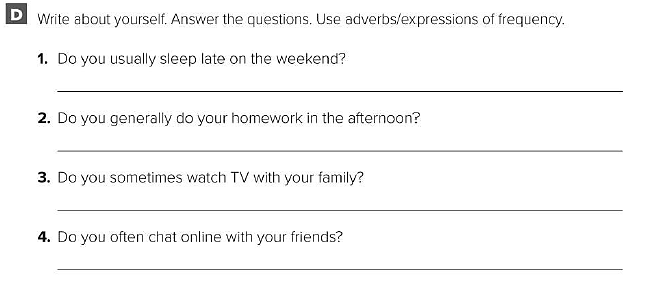 I rarely sleep late on the weekend .
I usually do my homework in the afternoon .
I often watch TV with my family .
I sometimes chat online with my friends .
Done
32